Representasjonar i matematikk er måtar å uttrykkje matematiske omgrep, samanhengar og problem på. Representasjonar kan vere konkrete, kontekstuelle, visuelle, verbale og symbolske. Elevane må få høve til å bruke matematiske representasjonar i ulike samanhengar gjennom eigne erfaringar og matematiske samtalar

(Utdanningsdirektoratet, 2020).
Modul 3 Representasjon
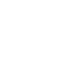 Click to edit Master title style
Tidsbruk: 180 minutter + utprøving med elever
Om modulen
Denne modulen legger spesielt vekt på
kjerneelementet Representasjon og kommunikasjon 
samtaletypen Sammenligne og knytte sammen
samtaletrekkene Resonnere
Mål
Målet med denne modulen er at deltakerne skal
lære å planlegge og lede en matematisk samtale mot et definert læringsmål
lære å representere elevenes tenking ved å bruke ulike representasjoner og få fram sammenhenger mellom disse
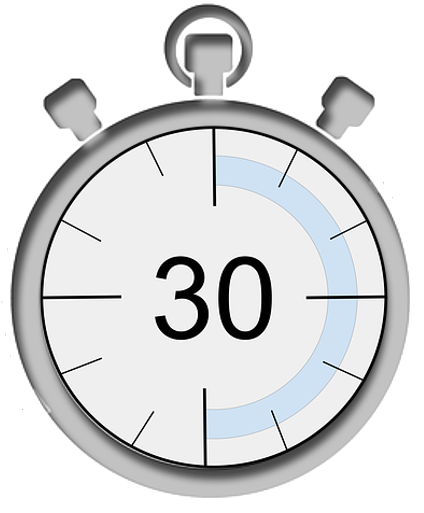 1. Forberedelse
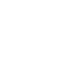 Les og reflekter
Individuelt.
Les artikkelen Kvikkbilder i arbeid med tallforståelse  
Marker deler du finner spesielt viktige, relevante eller interessante.

Ta notatene med til diskusjon i gruppe/plenum.
Se film og reflekter
Individuelt.
Se filmen Kvikkbilde 2 4 + 3  4. 
Identifiser ulike representasjoner læreren bruker i episoden. 
Hva bruker læreren representasjonene til? 

Ta notatene med til diskusjon i gruppe/plenum.
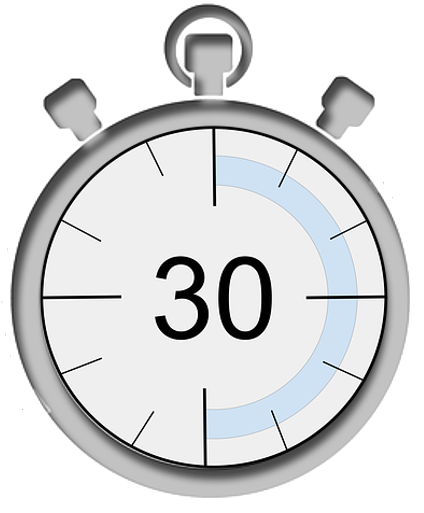 2. Diskusjon av teori
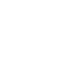 Drøfte artikkel og film i grupper(15 minutter)
Den som leder modulen sørger for at 
alle i gruppen i tur og orden får si det de har merket seg
gruppen holder tiden og passer på at dere først og fremst samtaler om spørsmålene
blir enig om hva dere skal løfte fram i plenum og hvem som skal gjøre det

Hvis dere er færre enn ti lærere kan dere gjennomføre samarbeidet som en gruppe uten plenum.
Drøfte artikkel og film i plenum(15 minutter)
Gruppene deler momentene de har valgt ut.Noter stikkord som dere kan ta med inn i planleggingen.
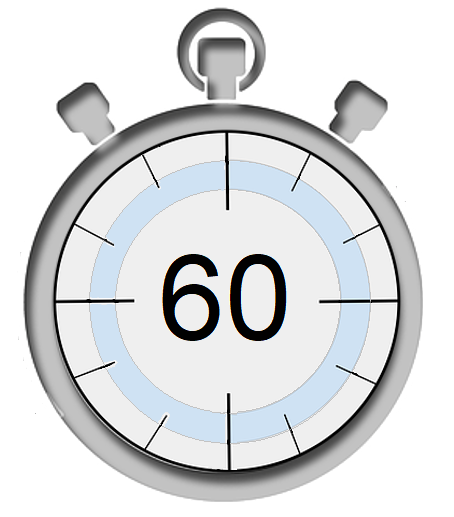 3. Felles planlegging
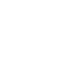 Aktiviteten Kvikkbilde
Gå sammen i grupper på 6-10 personer. 
Bruk Undervisningsnotat Modul 3 og planlegg aktiviteten Kvikkbilde 2 4 + 3 4.  
Diskuter momentene i undervisningsnotatet og bli enig om et felles notat. 

Tenk gjennom:
hvordan elevenes innspill kan representeres i bildet og symbolsk
hvordan samtaletrekket Resonnere kan bidra til å få klarhet i hvordan elevene tenker
en utsjekksbillett som viser om elevene har forstått den matematiske sammenhengen.
Eksempel på en utsjekksbilett
Vis hvordan du kan bruke strategien vi har arbeidet med til å løse denne oppgaven:
28  7
Planlegging fortsetter
Ved bruk av samtaletypen Sammenligne og knytte sammen skal dere legge til rette for at elevene ser sammenhenger mellom ulike måter å se og beskrive bildet på, og oversette mellom ulike representasjoner. 
Det faglige målet for elevene er distributiv egenskap ved multiplikasjon, som i dette bildet kan utrykkes som 5  4 = (2 + 3)  4 = 2  4 + 3  4. 

Det kan være fristende å forfølge andre interessante ideer som oppstår undervegs i samtalen, men i denne type samtale handler det om å dykke dypere ned i sammenhengene som er målet for samtalen.
Planlegging fortsetter
Alle deltakerne noterer det dere blir enige om i undervisningsnotatet. La én av deltakerne passe tiden, slik at dere får god tid til å drøfte alle fasene i undervisningsøkta.
Velg til slutt hvem av dere som skal lede en øving mens kollegene er «elever».
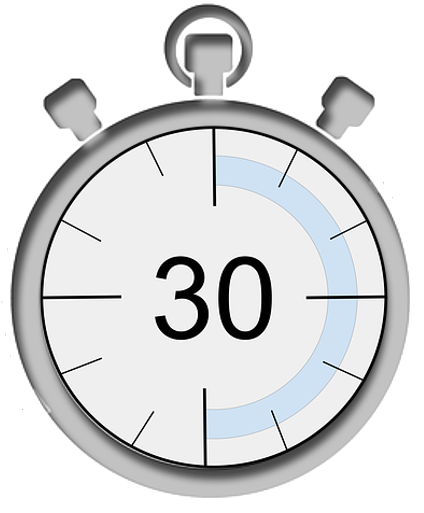 4. Øving
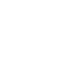 Øve med kolleger
Deltakerne i planleggingsgruppen øver på aktiviteten. En eller to deltakere har rollen som lærer, resten er «elever». 
«Læreren» følger undervisningsnotatet og gjennomfører aktiviteten slik gruppen har planlagt. Undervisningsnotatet kan justeres etter erfaringene dere gjør under øvingen.
Time-Out
Både «læreren» og «elevene» kan be om Time-Out. Da tar dere et kort avbrekk for å avklare viktige spørsmål eller minne om ting gruppen er blitt enige om under planleggingen. 
Det kan for eksempel dreie seg om hvordan dere skal
gi respons til elevenes innspill
få elevene til å lytte til hverandre
disponere tavlen
Tips til utprøvingen
Opplegget skal prøves ut med elever før dere møtes til oppsummering av utprøvingen.

Læringsutbyttet for lærerne vil bli bedre om (deler av) planleggingsgruppen deltar når opplegget prøves ut med elevene. 

Time-out kan også bli benyttet under utprøvingen.
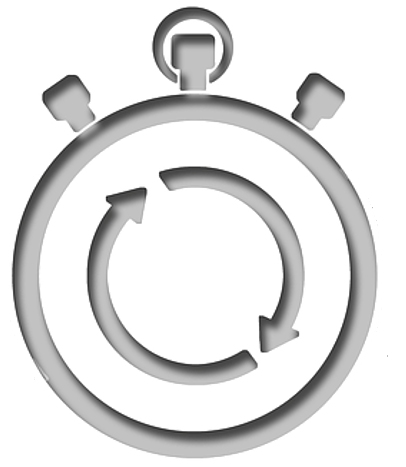 5. Utprøving  med elever
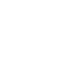 Utprøving med elever
Bruk undervisningsnotatet og gjennomfør aktiviteten slik gruppen har planlagt.
Bruk Time-Out om dere er flere sammen om utprøvingen. 
Dere kan for eksempel diskutere hvordan dere kan
representere det elevene ser
gi passende respons 
invitere flere elever inn i samtalen

Ta utsjekksbillettene med til oppsummeringen.
Dokumentasjon
Noter etter utprøvingen hva du mener du lyktes med og hva som var utfordrende.
Ta bilde av det tavlene/plakatene etter at aktiviteten er prøvd ut
Er dere flere sammen bør dere lage et felles notat.

Er dere flere sammen bør dere lage et felles notat.
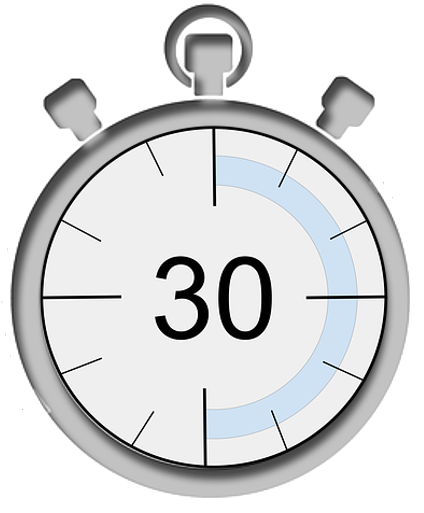 6. Vurdering/refleksjon
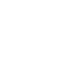 Vurdering/refleksjon i grupper(20 minutter)
Deltakerne deler erfaringene fra utprøvingen i planleggingsgruppene. Ta runden slik at alle får presentere sine tanker og erfaringer. 
Hva forteller utsjekksbilletten om elevenes forståelse av den distributive egenskapen i multiplikasjon? Gi eksempler.
Hvilke representasjoner brukte dere og hvordan bidro de til å synliggjøre den matematiske sammenhengen?
Gjennomførte dere aktiviteten slik dere planla? Hva skyldes eventuelle avvik?
Hver gruppe noterer to-tre momenter dere vil dele med resten av kollegiet.
Vurdering/refleksjon i plenum(10 minutter)
Hver gruppe deler momentene dere har valgt med kollegene.
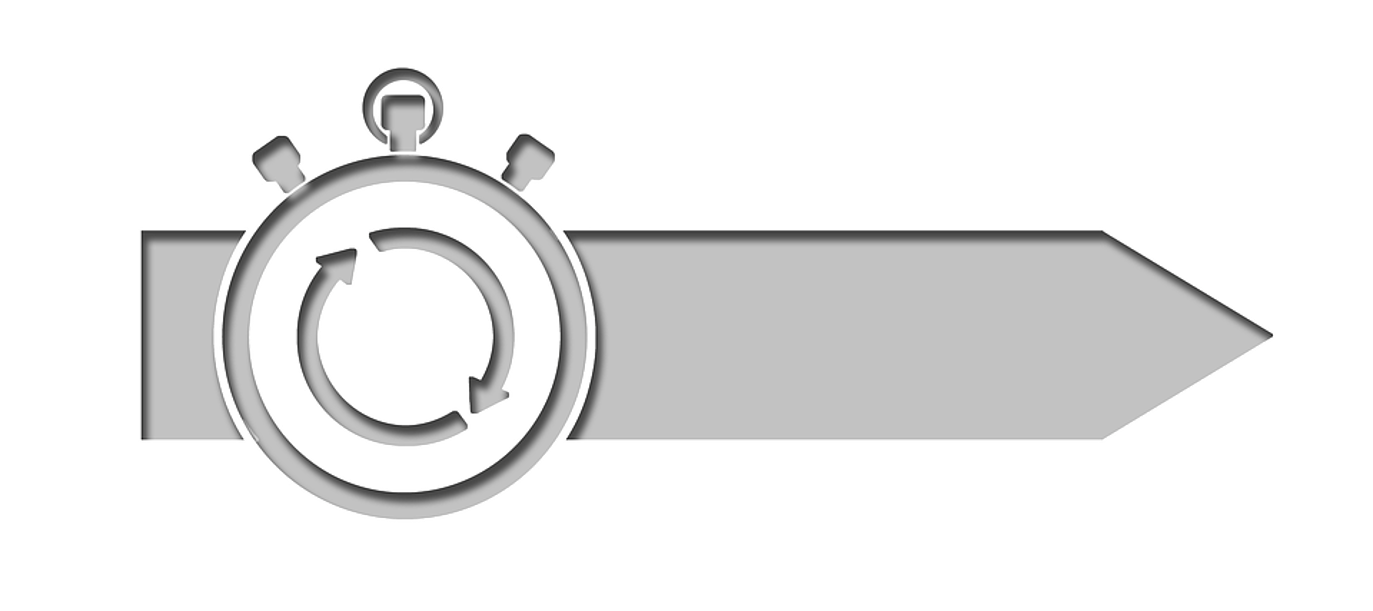 Modul 4 Utforske mønster
Neste modul
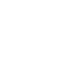